An Evaluation Of Extended Validation and Picture-in-Picture Phishing Attacks
Collin Jackson, Daniel R. Simon, Desney S. Tan, and Adam Barth
Financial Cryptography and Data Security, 2007
Presented by Hui (Henry) Fang
Certificates
1. Normal Certificate
Domain name
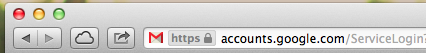 2. Extended Validation Certificate
Domain name
Identity of a legitimate business
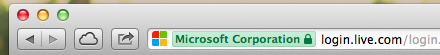 Homograph Attack
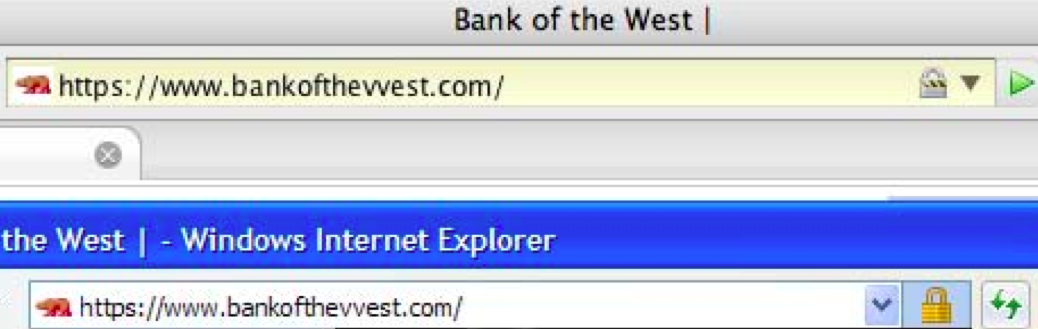 https://www.bankofthevvest.com/
Similar domain names
It may be Https enabled
Picture-in-Picture Attack
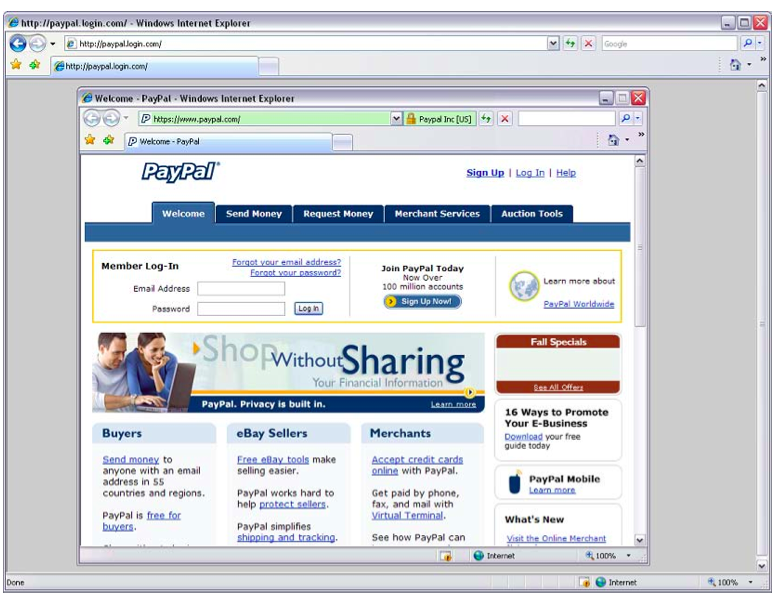 Mismatched chrome
Focus
Dragging
Maximizing
Experiment Design
Before the task – Familiarization 
(Play with two real web sites)
Experiment Design
During the task – 12 web sites (randomly)
Real site
Real, but confusing, site
Homograph attack
Homograph with warming
Picture-in-Picture attack
Mismatched Picture-in-Picture attack
IP address blocked by phishing filter
Study Result
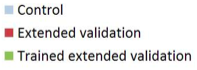 Findings
Picture-in-Picture attacks were as effective as homograph attacks
Extended validation did not help users defend against either attack
Extended validation did not help untrained users classify a legitimate site
Training caused more real and fraudulent sites to be classified as legitimate site
Appreciation
Experiment Design: Participants were divided into three groups for comparison.
Criticism
The number of participants was very small – 27 participants only.
The task involved 7 types of websites, and 12 websites were tested. But we don’t know the distribution of those 12 websites.
Question
Does the Picture-in-Picture attack work in mobile browsers ?
What improvements we can make to browsers in order to defend against Picture-in-Picture attack ?